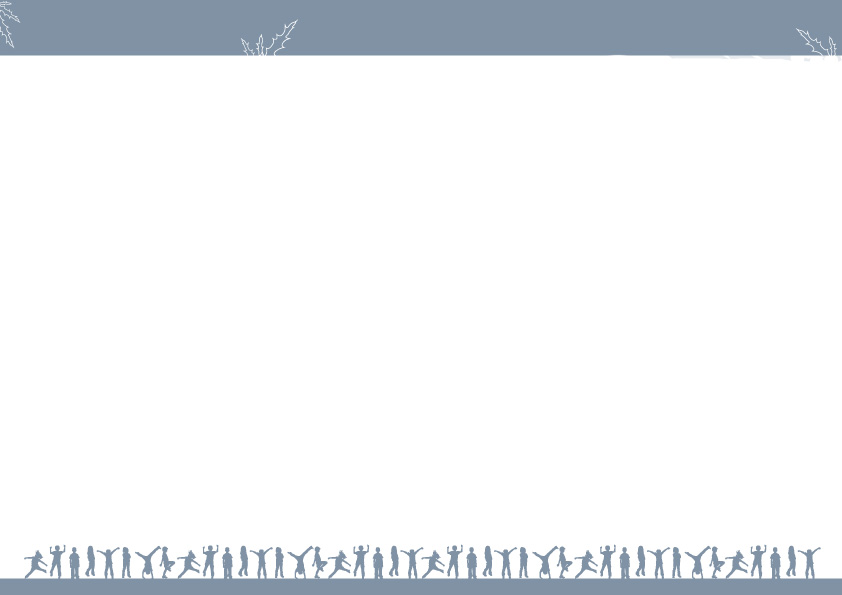 Silberdistel e.V.
[Speaker Notes: Valentin]
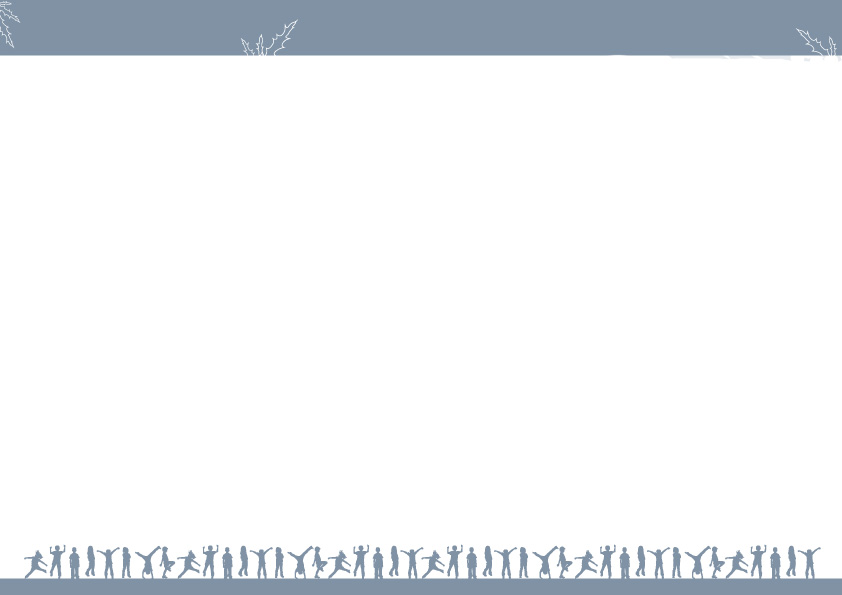 Silberdistel e.V.Fachberatungsstelle gegen sexualisierte GewaltWilhelmstraße 8, 71638 LudwigsburgTelefon: 07141-6887190, Fax: 07141-6887193www.silberdistel-ludwigsburg.demail: info@silberdistel-ludwigsburg.de
Silberdistel e.V.
[Speaker Notes: Karin]
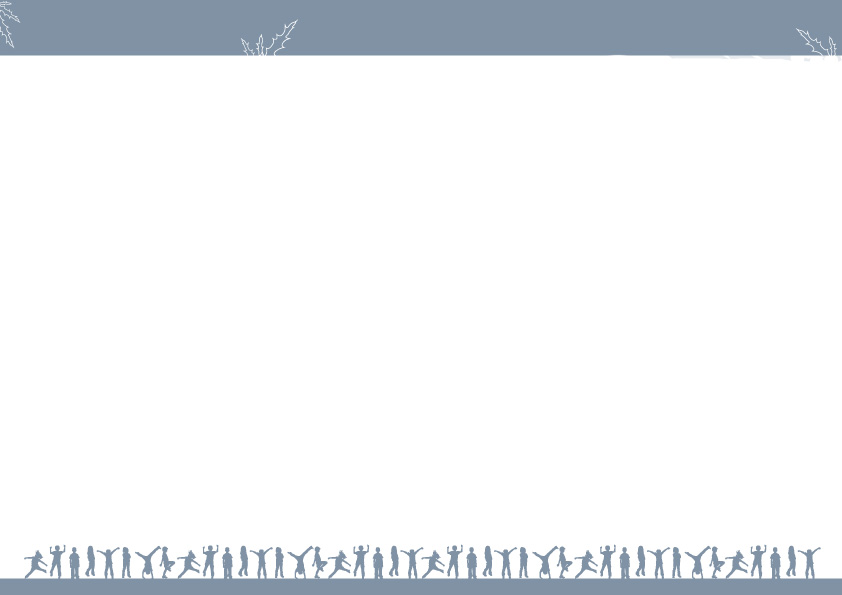 Aufgaben
Einzelfallhilfe
Beratung für Mädchen, Jungen und junge Erwachsene
Beratung für Eltern und Angehörige
Beratung für Fachkräfte

Anliegen
von Verdachtsklärung bis zu
konkreter Hilfe in Fällen von sexuellen Übergriffen

Prävention
Veranstaltungen für Kinder und Jugendliche an Schulen
Veranstaltungen für Eltern an Schulen und Kindertageseinrichtungen
Fortbildungen für Fachkräfte
Öffentlichkeitsarbeit
Silberdistel e.V.
[Speaker Notes: Karin]
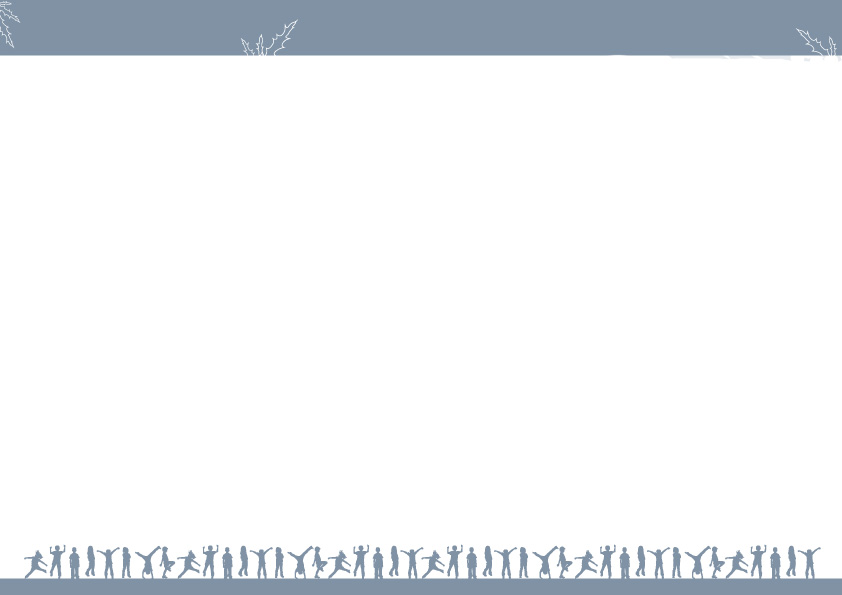 Das Projekt- Prävention von sexuellem Missbrauch -
Kim VuongDipl.-Sozialpädagogin 
     Systemische Therapeutin
Valentin JacobsPsychologe (M. Sc.)Systemischer Therapeut
Silberdistel e.V.
[Speaker Notes: KH dann VJ : Das Projekt verbindet den schulischen Bildungsauftrag mit dem Präventionsauftrag der Silberdistel. Unsere Folien fokussieren auf unseren Präventionsauftrag. 
Karin]
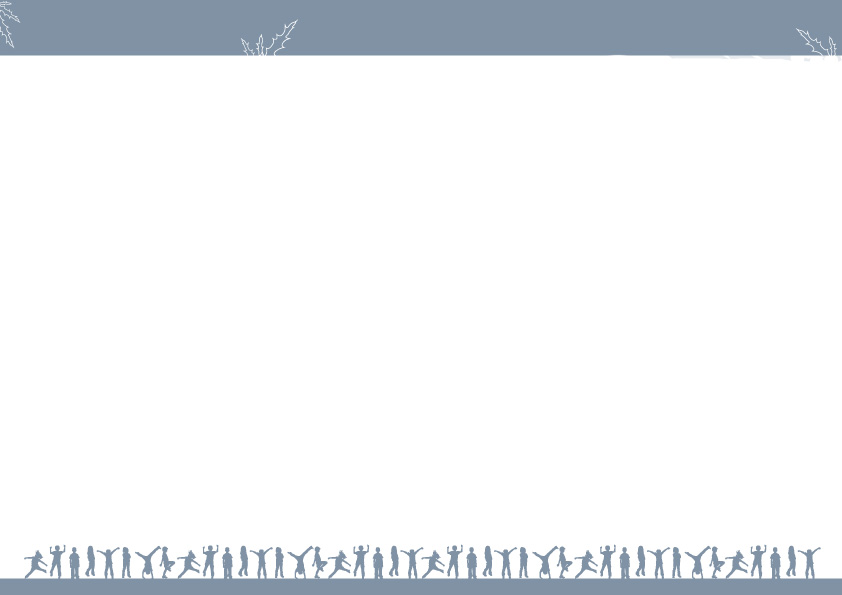 Unsere Qualitätsstandards für Prävention
Empowerment
   Beziehungsaufbau
   Stärkung der Intuition
   Stärkung der Autonomie
   Ermutigung und Befähigung der Kinder, 
   sich Hilfe zu holen
   Aufklärung über sexualisierte Gewalt und
   Täterstrategien
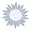 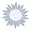 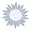 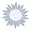 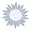 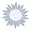 Silberdistel e.V.
[Speaker Notes: Valentin]
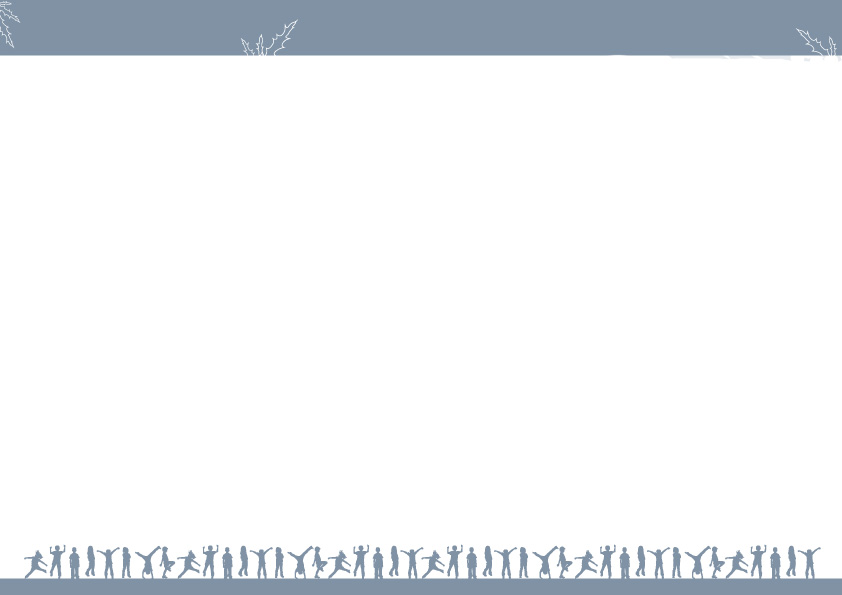 Präventionsverständnis
Das bedeutet für unser Projekt:

	wir stärken die Kinder in Ihren natürlichen Ressourcen und in ihrem Selbstvertrauen
    wir klären die Kinder über sexuellen Missbrauch auf und entwickeln auf diesem Weg HandlungsoptionenWir bestärken die Kinder darin, sich Hilfe zu holen
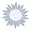 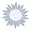 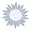 Silberdistel e.V.
[Speaker Notes: Valentin]
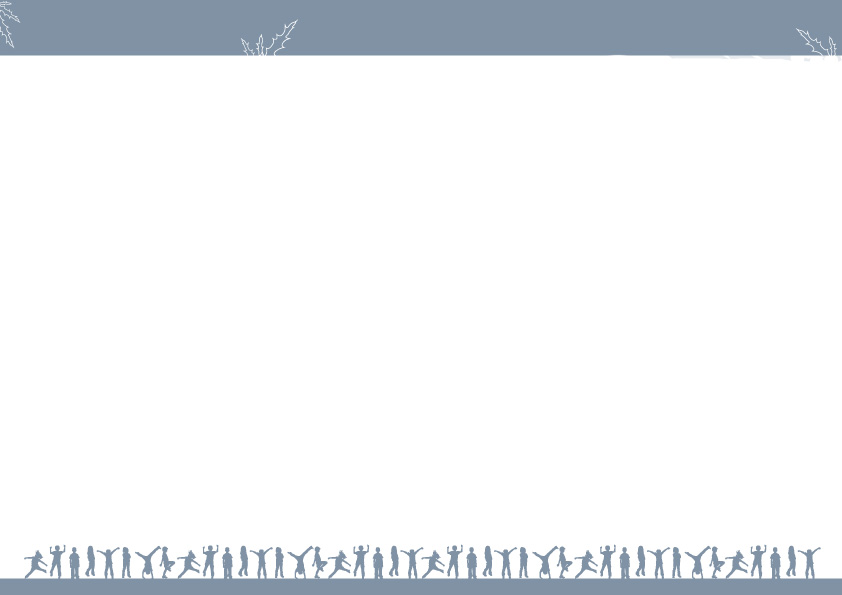 Sachunterricht: „Körper und Gesundheit“ (3.+4. Klasse)trifft   Präventionsprojekt:„Du bist wertvoll – trau Dich!“
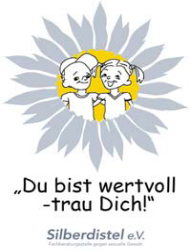 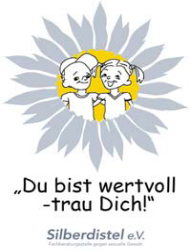 Silberdistel e.V.
[Speaker Notes: Valentin:  Wissensvermittlung und –erarbeitung zum Thema körperliche Entwicklung, Auseinandersetzung mit dem eigenen Geschlecht und Geschlechterrollen, Sexualität (Biologie), Eigene Grenzen…
Trifft auf Prävention von sexuellem Missbrauch.]
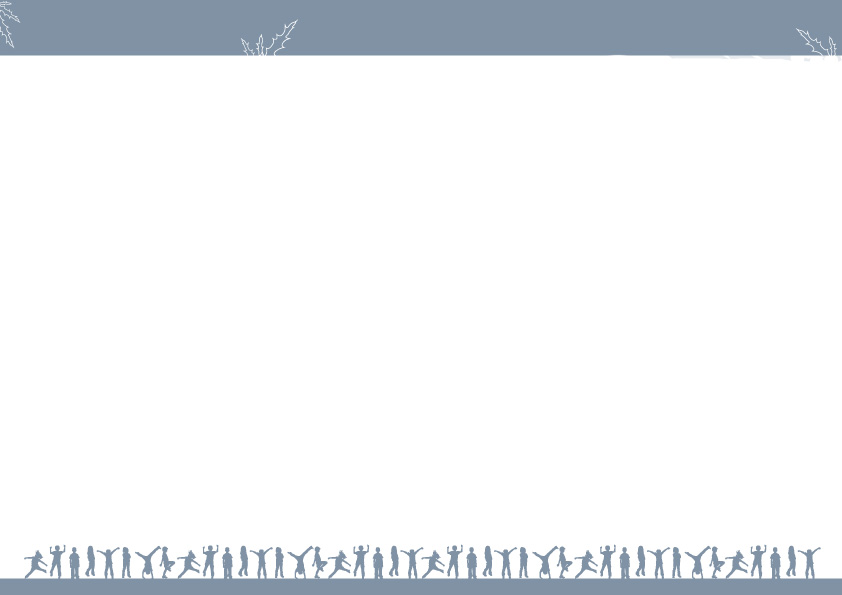 Rollenverständnis
Schule als Ort, wo Kinder Alltag verbringen und ein vertrautes Miteinander herrscht.
Schule als wichtiger Helfer in Notsituationen
Schule als Ort zum Lernen und Entwickeln.

Silberdistel als externer Helfer für die Kinder
Silberdistel als Experten für das Thema „Sexueller Missbrauch“ für Kinder, Lehrer*innen und Eltern
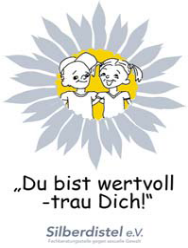 Silberdistel e.V.
[Speaker Notes: Valentin]
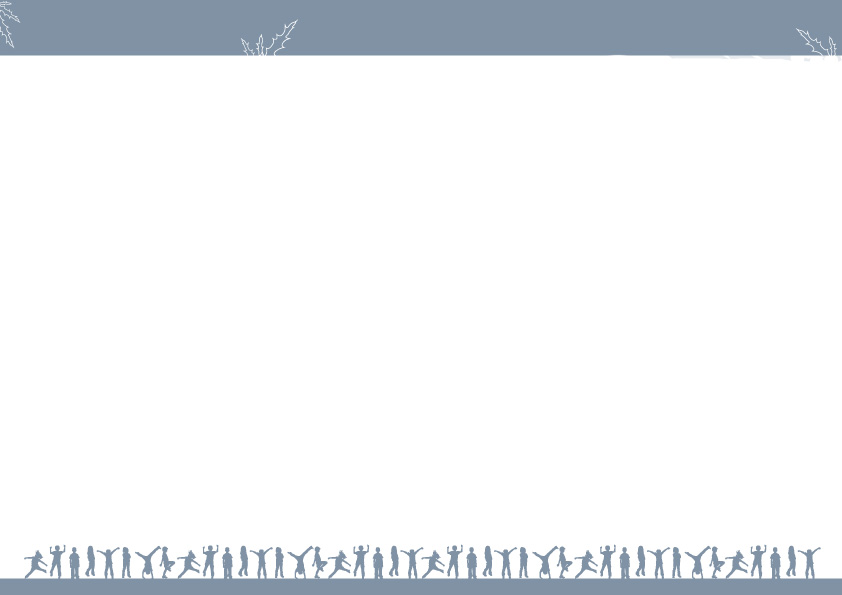 Durchführung
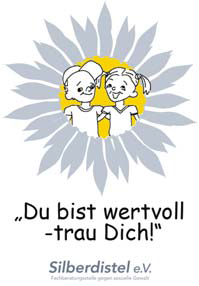 Dauer: 4 Wochen
     zwischen 13. März und 9. April
     Silberdistel kommt 4x in die Klasse
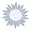 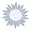 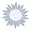 Silberdistel e.V.
[Speaker Notes: Karin stellt Durchführung und Gisela vor. VJ steigt mit Kurt ein.]
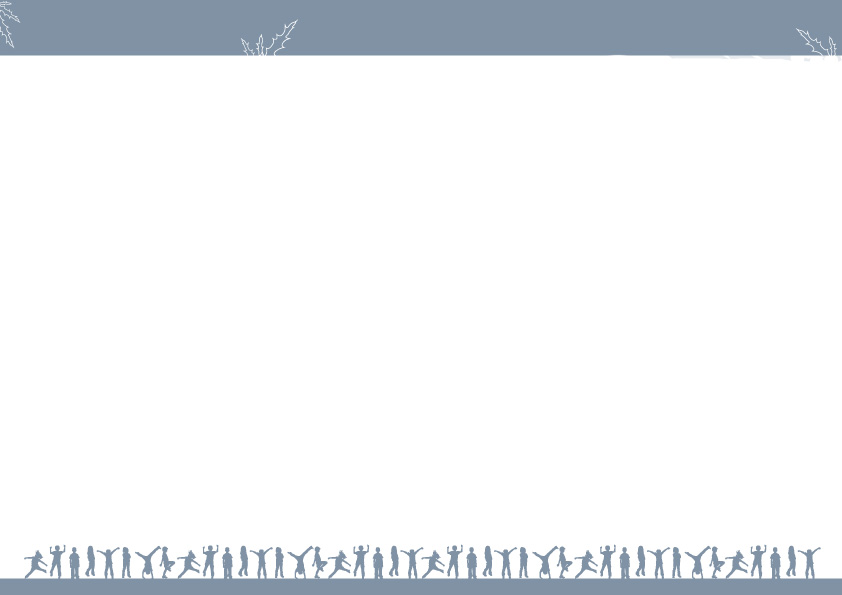 Ablauf
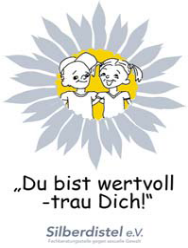 Silberdistel e.V.
[Speaker Notes: Karin]
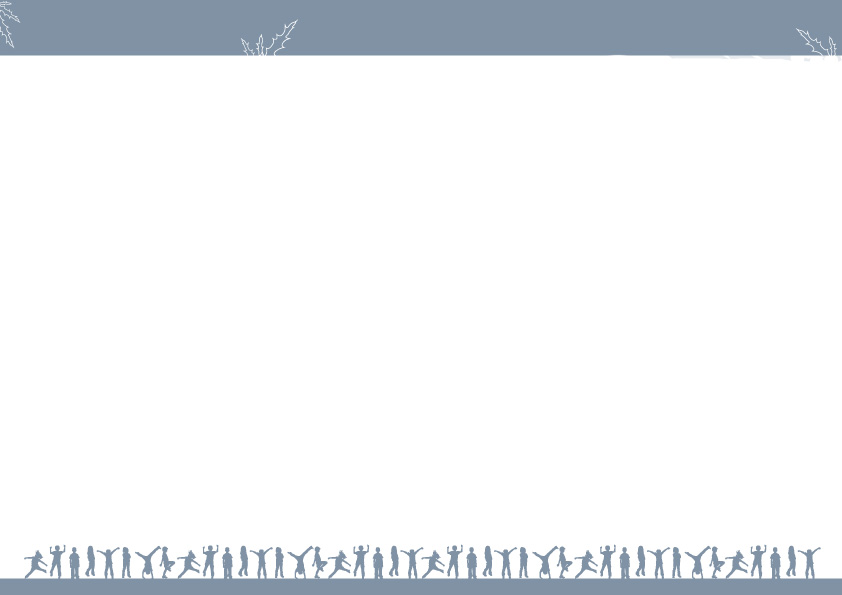 Ablauf
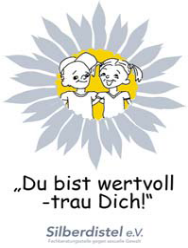 Silberdistel e.V.
[Speaker Notes: Valentin + mit Gisela]
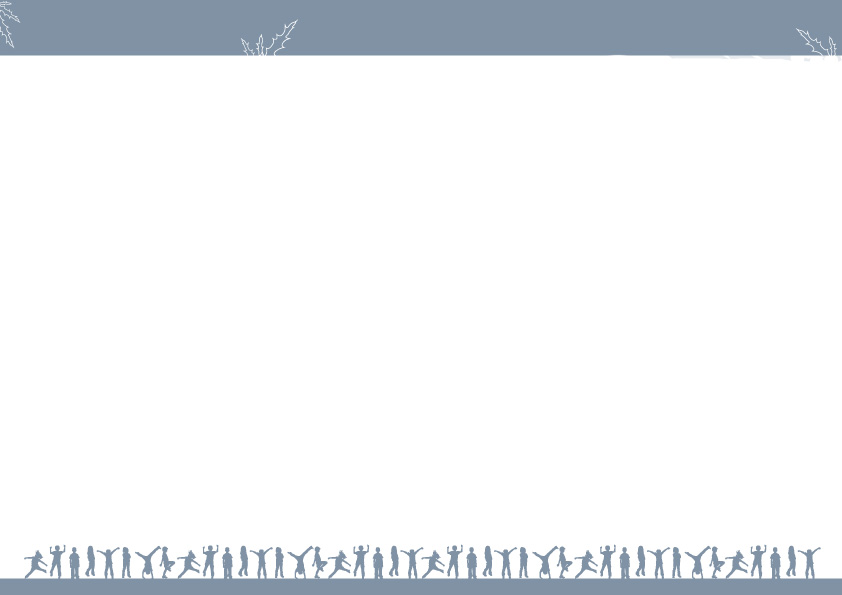 Ablauf
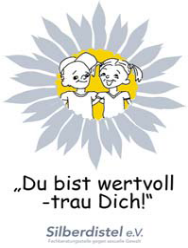 Silberdistel e.V.
[Speaker Notes: Karin Kurt mit ins Boot holen + Plakat vorstellen]
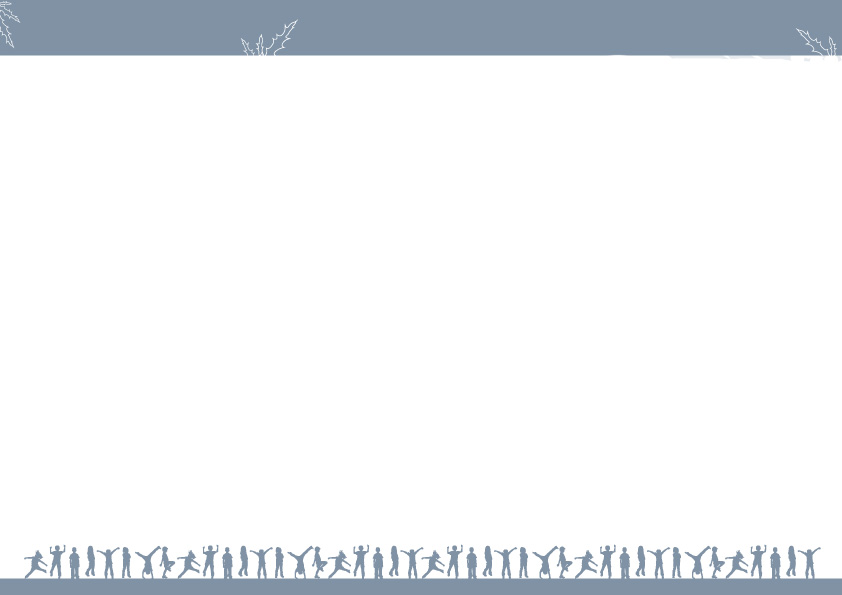 Ablauf
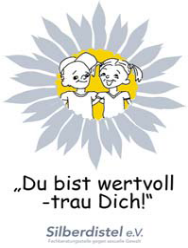 Silberdistel e.V.
[Speaker Notes: Karin]
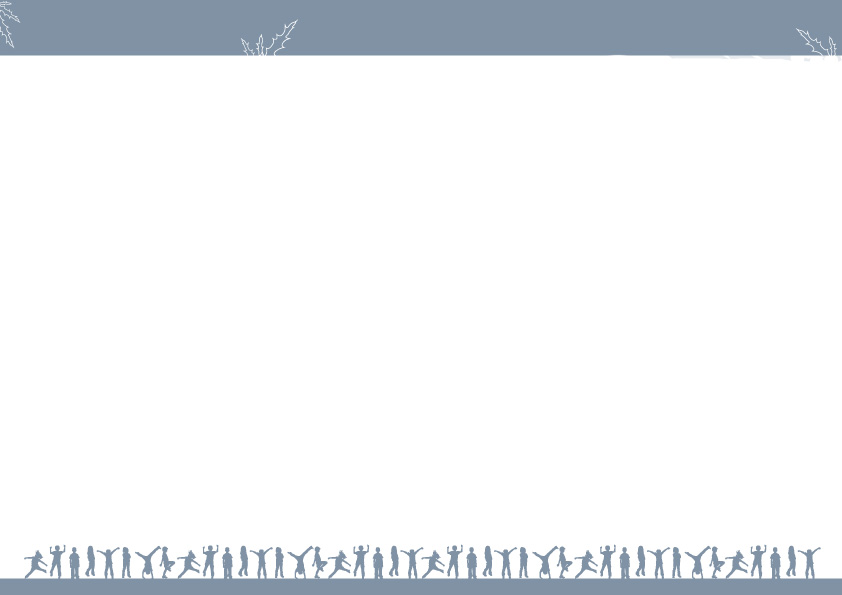 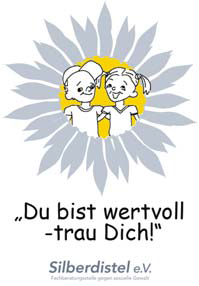 Herzlichen Dank für Ihre Aufmerksamkeit und Unterstützung!
Silberdistel e.V.
[Speaker Notes: Karin]